AS REVELAÇÕES DO APOCALIPSE
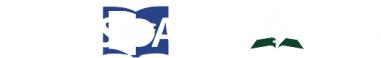 No Apocalipse temos a Revelação de que a igreja de Deus tem o testemunho de Jesus, que é o espírito da profecia.

Também há referências no Apocalipse que os falsos profetas fariam grandes sinais.
O Apocalipse é um bom exemplo acerca da decisão de Deus em utilizar profetas para transmitir suas mensagens.
“Revelação de Jesus Cristo, que Deus lhe deu para mostrar aos seus servos as coisas que em breve devem acontecer e que ele, enviando por intermédio do seu anjo, notificou ao seu servo João, às sete igrejas que se encontram na Ásia, graça e paz a vós outros, da parte daquele que é, que era e que há de vir, da parte dos sete Espíritos que se acham diante do seu trono.”
Nem todos os profetas escreveram partes da Bíblia. Pelo menos doze profetas, que são verdadeiros, não são autores de livros da Bíblia. O maior exemplo destes é João Batista.
Segundo Jesus não houve profeta maior que ele.
“Em verdade vos digo: entre os nascidos de mulher, ninguém apareceu maior do que João Batista; mas o menor no reino dos céus é maior do que ele.”
Outro fator interessante é que Deus não faz discriminação de sexo quanto ao dom de profecia. Há na Bíblia várias mulheres.
Exemplos
a) Ana – Lucas 2:36-38
b) Miriã – Êxodo 15:20
c) Débora – Juízes 4:4
d) Hulda – II Reis 22:14
e) Quatro filhas de Filipe – Atos 21:8 e 9
Até que ponto revela Deus seus desígnios?
“Fazei ouvir isto nos castelos de Asdode e nos castelos da terra do Egito e dizei: Ajuntai-vos sobre os montes de Samaria e vede  que grandes tumultos há nela e que opressões há no meio dela.”
De que maneira se revela o Senhor a seus profetas?
“Então disse: Ouvi, agora, as minhas palavras; se entre vós há profeta, eu, o Senhor, em visão a ele, me faço conhecer ou falo com ele em sonhos.”
Sob que influência falaram os profetas?
“Porque nunca jamais qualquer profecia foi dada por vontade humana; entretanto, homens (santos) falaram da parte de Deus, movidos pelo Espírito Santo.”
PROVANDO UM VERDADEIRO PROFETA
Deuteronômio 18:22
Deuteronômio 13:1-4
Isaías 8:20
I João 2:4
Jeremias 28:9
I João 4:1-3
Mateus 7:15 e 16
“Porque surgirão falsos cristos e falsos profetas operando grandes sinais e prodígios para enganar, se possível, os próprios eleitos.”
O que profetizou Joel para os últimos dias?
“E acontecerá, depois, que derramarei o meu Espírito sobre toda a carne; vossos filhos e vossas filhas profetizarão, vossos velhos sonharão, e vossos jovens terão visões.”
Quando começou a se cumprir essa predição?
“Mas o que ocorre é o que foi dito por intermédio do profeta Joel: E acontecerá nos últimos, diz o Senhor, que derramarei do meu Espírito sobre toda a carne; vossos filhos e vossas filhas profetizarão, vossos jovens terão visões, e sonharão vossos velhos.”
O DOM PROFÉTICO NA IGREJA REMANESCENTE
“Irou-se o dragão contra a mulher e foi pelejar com os restantes da sua descendência, os que guardam os mandamentos de Deus e têm o testemunho de Jesus; e se pôs em pé sobre a areia do mar.”
Período Bíblico
Deus falou no passado através dos Profetas
Últimos Dias
“Uma luz menor guiando à luz maior”
O DOM DE PROFECIA
“Não desprezeis as profecias, julgai todas as coisas, retende o que é bom.”
Três conselhos do apóstolo Paulo aos crentes.
Não desprezeis as profecias

Julgais todas as coisas

Retende o que é bom.
“Eis que venho sem demora. Bem-aventurado aquele que guarda as palavras da profecia deste livro.”